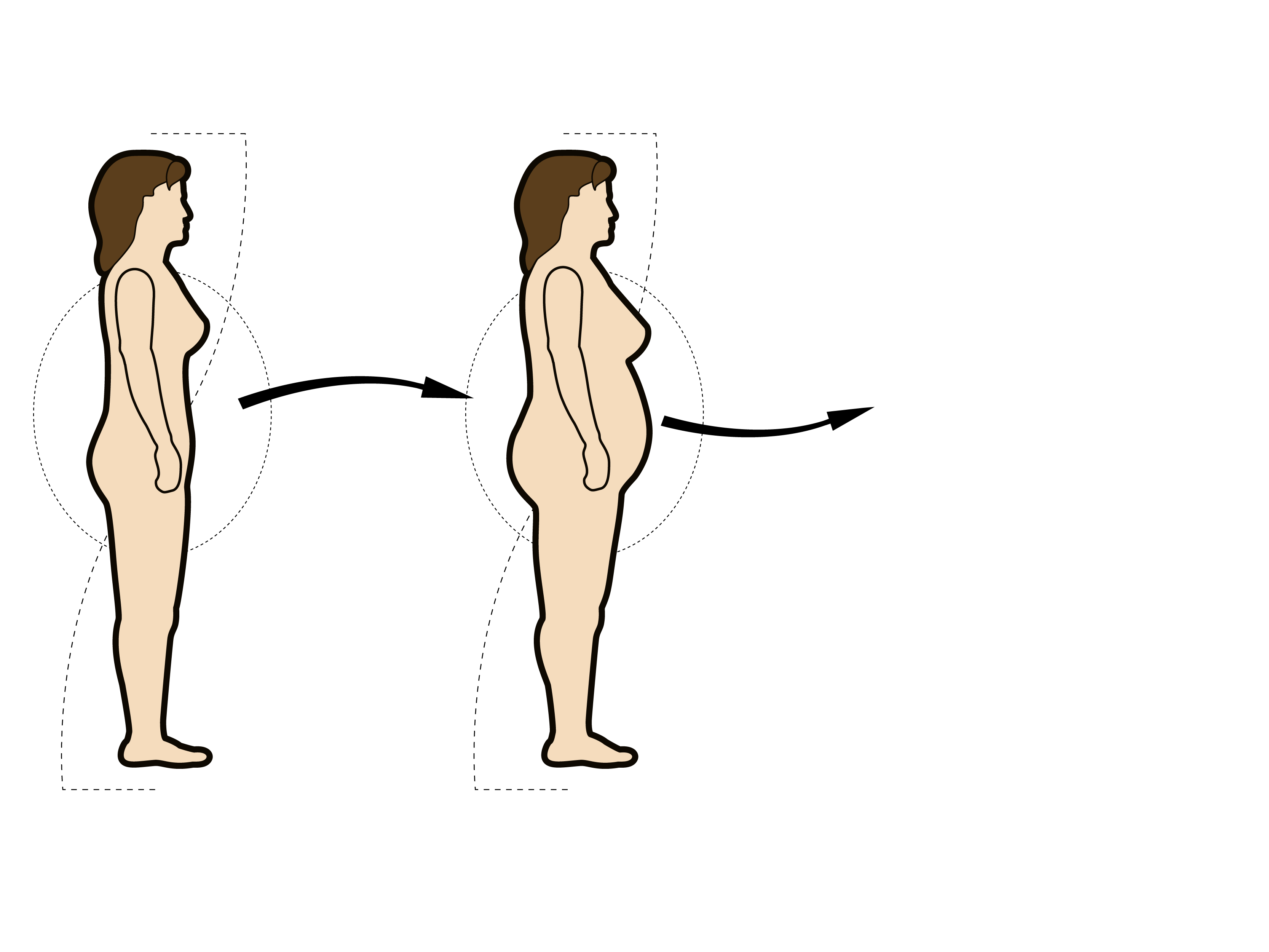 Menopause
CHD risk
DEVELOPMENT OF AN ATHEROGENIC PROFILE ASSOCIATED WITH MENOPAUSE-RELATED GAIN IN INTRA-ABDOMINAL ADIPOSITY
Insulin resistance
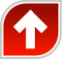 Apolipoprotein B
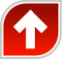 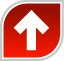 Triglycerides
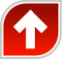 HDL cholesterol
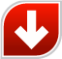 LDL size
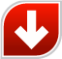 Pre-menopausal women
Post-menopausal women